Lecture 3
Database design III
Normal Forms
1NF
Atomic Attributes
2NF
Get rid of partial dependencies
1NF + Partial Dependencies
3NF
2NF + FD’s
Quiz time!
What’s wrong with this schema?
Courses(code, period, name, teacher)
code → namecode, period → teacher
{(’TDA357’, 2, ’Databases’, ’Mickey’),
 (’TDA357’, 4, ’Databases’, ’Tweety’)}
Redundancy!
[Speaker Notes: 2016-10-26 (SVA): updated with new course data]
Using FDs to detect anomalies
Whenever X → A holds for a relation R, but X is not a key for R, then values of A will be redundantly repeated!
Courses(code, period, name, teacher)
{(’TDA357’, 2, ’Databases’, ’Mickey’),
 (’TDA357’, 4, ’Databases’, ’Tweety’)}
code → namecode, period → teacher
[Speaker Notes: 2016-10-26 (SVA): updated with new course data
2017-10-26 (PP): updated with new course data]
Decomposition
Courses(code, period, name, teacher)
code → namecode, period → teacher
Fix the problem by decomposing Courses:
Create one relation with the attributes from the offending FD, in this case code and name.
Keep the original relation, but remove all attributes from the RHS of the FD. Insert a reference from the LHS in this relation, to the key in the first.
What?
Courses(code, name)GivenCourses(code, period, teacher)  code -> Courses.code
Decomposition
Courses(code, period, name, teacher)
code → namecode, period → teacher
Fix the problem by decomposing Courses:
Create one relation with the attributes from the offending FD, in this case code and name.
Keep the original relation, but remove all attributes from the RHS of the FD. Insert a reference from the LHS in this relation, to the key in the first.
Courses(code, name)GivenCourses(code, period, teacher)  code -> Courses.code
Boyce-Codd Normal Form
A relation R is in BCNF if, whenever a nontrivial FD X → A holds on R, X is a superkey of R.
every non-trivial FD of R has a key of R as part of the LHS
Remember: nontrivial means A is not part of X
Remember: a superkey is any superset of a key (including the keys themselves).
Courses(code, name)GivenCourses(code, period, teacher)
[Speaker Notes: Or also: every non-trivial FD of R has a key of R as part of the LHS]
BCNF violations
We say that a FD X → A violates BCNF with respect to relation R if X → A holds on R, but X is not a superkey or R.

Example: code → name violates BCNF forthe relation

but code, period → teacher does not.
Courses(code, period, name, teacher)
BCNF normalization
Algorithm: Given a relation R and FDs F.
Compute F+, i.e. the closure of F.
Look among the FDs in F+ for a violation X → A of BCNF w.r.t. R.
Decompose R into two relations
One relation RX containing all the attributes in X+.
The original relation R, except the values in X+ that are not also in X (i.e. R – X+ + X), and with a reference from X to X in RX.
Repeat from 2 for the two new relations until there are no more violations.
Quiz!
Decompose Courses into BCNF.
Courses(code, period, name, teacher)
code → namecode, period → teacher
Violates BCNF, so we will kick it out of the relation
{code}+ = {code, name}
Courses1(code, name)
Create new relation
Courses2(code, period, teacher)  code -> Courses1.code
Remove ‘name’ from old relation
and add reference
No BCNF violations left, so we’re done!
[Speaker Notes: 2016-11-03 (SVA): After decomposition, renamed Courses to Courses1, and GivenCourses to Courses2]
Recovery
We must be able to recover the original data after decomposition.
+
[Speaker Notes: 2009-01-28, NB: Updated the values to match the current situation.]
”Lossy join”
Let’s try to split on non-existant code → teacher
+
What?
[Speaker Notes: 2009-01-28, NB: Updated the values to match the current situation.]
”Lossy join”
Let’s try to split on non-existant code → teacher
+
[Speaker Notes: 2009-01-28, NB: Updated the values to match the current situation.]
Lossless join
Only if we decompose on proper dependencies can we guarantee that no facts are lost.
Schemas from proper translation of correct E-R diagrams get this ”for free”.
The BCNF decomposition algorithm guarantees lossless join.
A decompositon that does not give lossless join is bad.
Quiz!
Decompose Schedules into BCNF.
Schedules(code, name, period, numStudents, teacher, room, numSeats, weekday, hour)
code → namecode, period → #studentscode, period → teacherroom → #seatscode, period, weekday → hourcode, period, weekday → roomroom, period, weekday, hour → codeteacher, period, weekday, hour →  room
Done on blackboard.
[Speaker Notes: 2016-11-03 (SVA) teacher, period, weekday, hour →  room is an FD part of F+, {teacher, period, weekday, hour} is a valid superkey for Schedules so doesn’t violate BCNF]
Quiz result
Courses(code, name)
GivenCourses(course, period, #students, teacher)course -> Courses.code
Rooms(name, #seats)
Lectures(course, period, room, weekday, hour)(course, period) -> GivenCourses.(course, period)room             -> Rooms.name(room, period, weekday, hour) unique
Same as what we got by translating our E-R diagram (lecture 2), plus the extra uniqueness constraint!
Quiz: teacher, period, weekday, hour →  room ?
[Speaker Notes: 2016-11-03 (SVA): we can not fix the schema with an extra constraint for this FD, because no relation covers all the attributes in that FD, see slide 23]
Quiz again!
Why not use BCNF decomposition for designing database schemas? Why go via E-R diagrams?
Decomposition doesn’t handle all situations gracefully. E.g.
Self-relationships
Many-to-one vs. many-to-”exactly one”
Subclasses
Single-attribute entities
E-R diagrams are graphical, hence easier to sell than some ”mathematical formulae”.
Quiz again!
Why use FDs and decomposition at all? Why not just go via E-R diagrams?
Some constraints (”physical reality”) are not captured by E-R modelling.
FDs/BCNF decomposition allows you to:
Prove that your design is free from redundancy (or discover that it isn’t!).
Spot dependency constraints that are not captured (e.g. teacher, period, weekday, hour →  room ),and do something sensible about them.
Discover errors in your E-R model or translation to relations.
Example
period
#students
code
Given
Course
GivenCourse
name
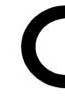 name
Knows
InvolvedIn
Teacher
Quiz: What’s the problem?
We probably want to ensure that a teacher can only be involved in giving a course that they know. We have no formal syntax or theory for such ”extra” constraints.
[Speaker Notes: 2009-01-28, NB: Updated the values to match the current situation.]
Example
period
#students
code
Given
Course
GivenCourse
name
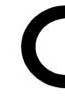 name
Knows
InvolvedIn
Teacher
We probably want to ensure that a teacher can only be involved in giving a course that they know. We have no formal syntax or theory for such ”extra” constraints.
[Speaker Notes: 2009-01-28, NB: Updated the values to match the current situation.]
Example
Courses(code, name)
GivenCourses(course, period, #students, teacher)course -> Courses.code
Teachers(name)
Knows(teacher, course)teacher -> Teachers.namecourse  -> Courses.code
InvolvedIn(teacher, course, period)teacher -> Teachers.name(course, period) -> GivenCourses.(course, period)
Quiz: How can we fix the problem?
Insert an extra reference!
(teacher, course) -> Knows(teacher, course)
Example
Courses(code, name)
GivenCourses(course, period, #students, teacher)course -> Courses.code
Teachers(name)
Knows(teacher, course)teacher -> Teachers.namecourse  -> Courses.code
InvolvedIn(teacher, course, period)teacher -> Teachers.name(course, period) -> GivenCourses.(course, period)
Insert an extra reference!
(teacher, course) -> Knows(teacher, course)
Equality constraints
FDs don’t always give the full story.
Equality constraints over circular relationship paths are relatively common. 
Can sometimes – but not always – be captured via extra references.
Extra attributes may be needed – more on that later…
Example of BCNF decomposition:




Decompose:
GivenCourses(course, period, teacher)  course -> Courses.code
Two keys:   {course,  period}  {teacher, period}
course, period → teacherteacher → course
Violation!
Teaches(teacher, course)  course  -> Courses.code
GivenCourses(period, teacher)
  teacher -> Teaches.teacher
Quiz: What just went wrong?
[Speaker Notes: 2016-11-03 (SVA) this example assumes that a teacher only gives 1 course per period]
Teaches(teacher, course)  course  -> Courses.code
GivenCourses(period, teacher)
  teacher -> Teaches.teacher
course, period → teacher ??
[Speaker Notes: 2009-01-28, NB: Updated the values to match the current situation.
2016-11-03 (SVA) there are no invalid entries in the database, yet the FD is violated. The problem is that the FD can not be enforced because no relation holds all the attributes needed to do so]
Problem with BCNF
Some structures cause problems for decomposition.
Ex: AB → C, C → B
Decomposing w.r.t. C → B gets us two relations, containing {C,B} and {A,C} respectively. This means we can no longer enforce AB → C!
Intuitively, the cause of the problem is that we must split the LHS of AB → C over two different relations.
Not quite the full truth, but good enough.
(This is exactly what happened earlier with 							!)
teacher, period, weekday, hour →  room
Third Normal Form (3NF)
3NF is a weakening of BCNF that handles this situation.
An attribute is prime in relation R if it is a member of any key of R.
X → A is in 3NF
iff either:
X → A is a trivial FD
X is a superkey
A-X has only prime attributes
X → A is in BCNF
iff either:
X → A is a trivial FD
X is a superkey
[Speaker Notes: 2016-11-03 (SVA) Describe how 3NF and BCNF relate instead of using double negatives describing how the violations relate]
Different algorithm for 3NF
Given a relation R and a set of FDs F:
Compute the minimal basis of F.
Minimal basis means F+, except remove A → C if you have A → B and B → C in F+.
Group together FDs with the same LHS.
For each group, create a relation with the LHS as the key.
If no relation contains a key of R, add one relation containing only a key of R.
Example:




Decompose:
Courses(code, period, name, teacher)
code → namecode, period → teacherteacher → code
teacher → name
Two keys:   {course,  period}  {teacher, period}
Courses(code, name)
GivenCourses(course, period, teacher)
  course  -> Courses.code  teacher -> Teaches.teacher Teaches(teacher, course)  course -> Courses.code
GivenCourses contains a key for the original Courses relation, so we are done.
GivenCourses(course, period, teacher)  course -> Courses.code
Two keys:   {course,  period}  {teacher, period}
course, period → teacherteacher → course
Earlier example revisited:




Since all attributes are members of some key, i.e. all attributes are prime, there are no 3NF violations. Hence GivenCourses is in 3NF.
Quiz: What’s the problem now then?
[Speaker Notes: 2016-11-03 (SVA) the problem is redundancy, which BCNF decomposition would have removed but 3NF decomposition did not]
One 3NF solution for scheduler
Courses(code, name)
GivenCourses(course, period, #students, teacher)course -> Courses.code
Rooms(name, #seats)
Lectures(course, period, room, weekday, hour, teacher)(course, period, teacher) -> 		GivenCourses.(course, period, teacher)room             -> Rooms.name(room, period, weekday, hour) unique(teacher, period, weekday, hour) unique
Quiz: What’s the problem now then?
[Speaker Notes: 2016-11-03 (SVA) teacher is highlighted to note the difference with the BCNF solution for Scheduler on slide 15. This addition to the Lectures relation allows us to enforce the extra constraint, so 3NF decomposition had a purpose
2016-11-03 (SVA) Again, the problem with 3NF decomposition is redundancy!]
GivenCourses(course, period, teacher)  course -> Courses.code
Two keys:   {course,  period}  {teacher, period}
course, period → teacherteacher → course
Redundancy with 3NF
GivenCourses is in 3NF. But teacher → course violates BCNF, since teacher is not a key. As a result, course will be redundantly repeated!
3NF vs BCNF
Three important properties of decomposition:
Recovery (loss-less join)
No redundancy
Dependency preservation

3NF guarantees 1 and 3, but not 2.

BCNF guarantees 1 and (almost) 2, but not 3.
3 can sometimes be recovered separately through ”assertions” (costly). More on this later.
Almost?
Example:
Courses(code, name, room, teacher)
code → name
These two relations are in BCNF, but there’s lots of redundancy!
Quiz: Why?
[Speaker Notes: 2009-01-28, NB: Updated the values to match the current situation.]
Next time, Lecture 4
Independencies and 4NF